Nem
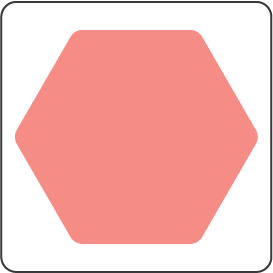 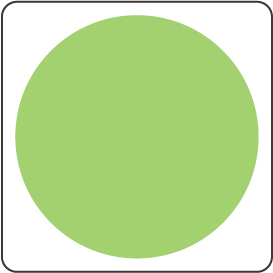 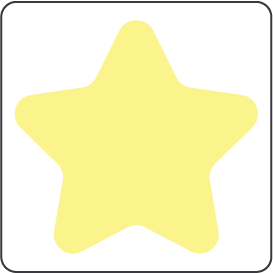 Dandár
Család
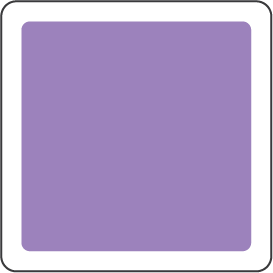 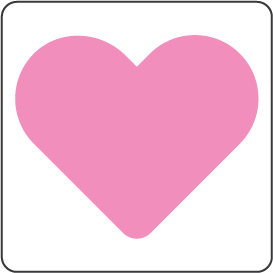 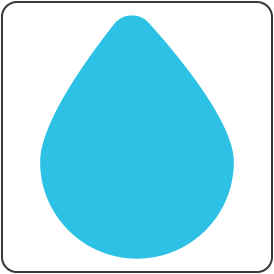 Faj
Csapat
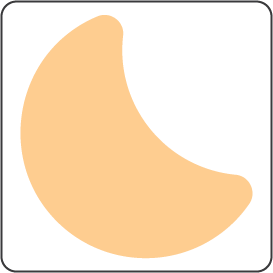 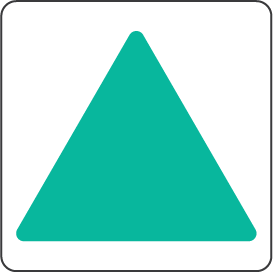 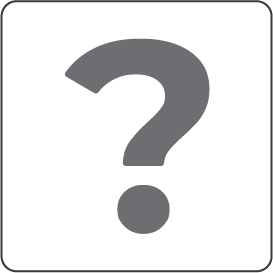 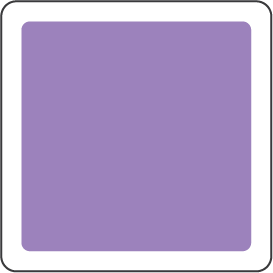 Rend
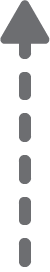 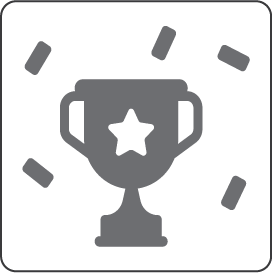 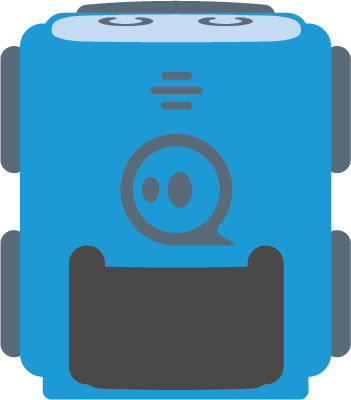 Sereg
Osztály
Kihívás:
Állítsátok sorba a rendszertani csoportokat, a legnagyobbtól a legkisebbig!
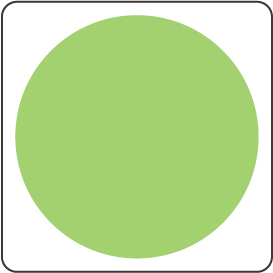 Ország
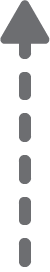 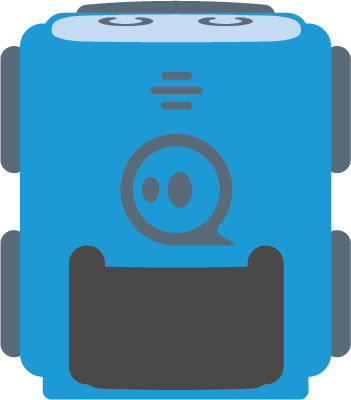 Törzs
[Speaker Notes: Interactive Challenge Card
Display with your classroom projector
Drag and drop each color square to create a path for indi.]
Nem
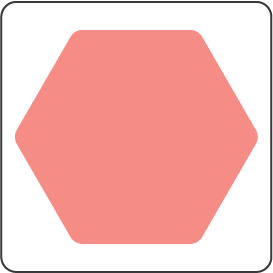 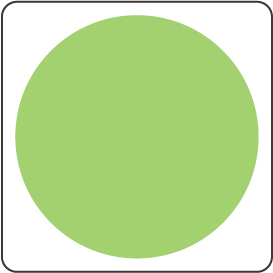 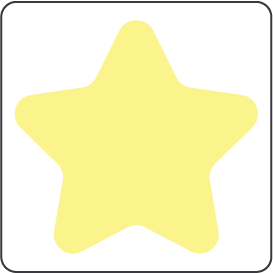 Dandár
Család
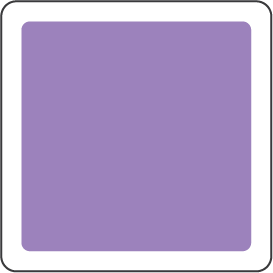 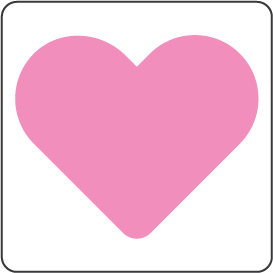 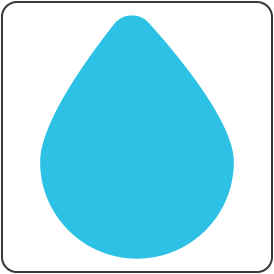 Faj
Csapat
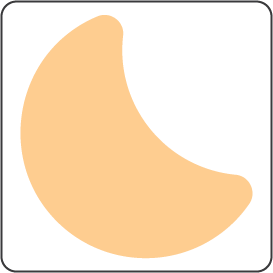 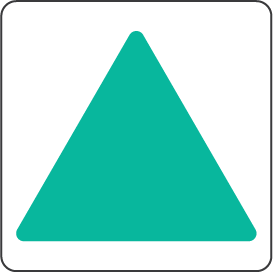 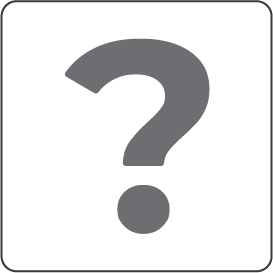 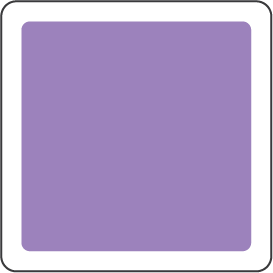 Rend
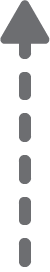 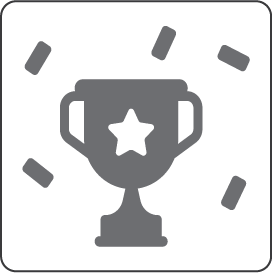 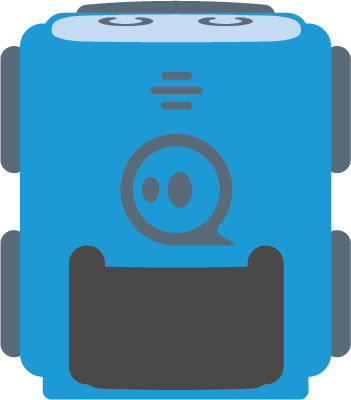 Sereg
Osztály
Kihívás:
Állítsátok sorba a rendszertani csoportokat, a legnagyobbtól a legkisebbig!
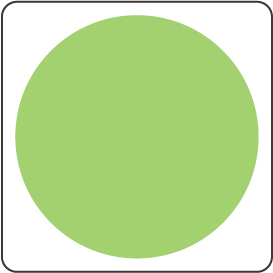 Ország
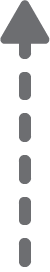 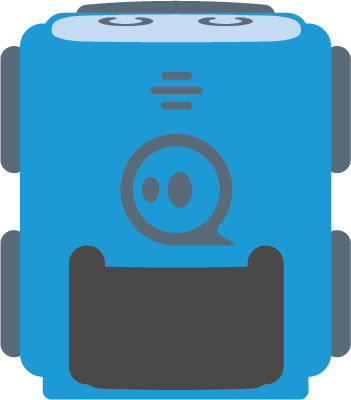 Törzs
[Speaker Notes: Interactive Challenge Card
Display with your classroom projector
Drag and drop each color square to create a path for indi.]
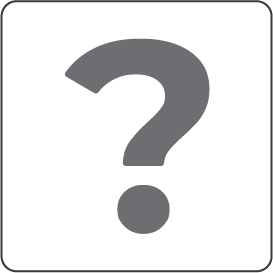 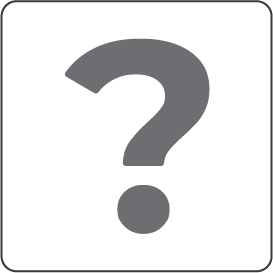 Nem
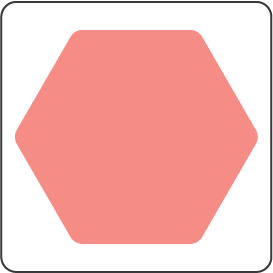 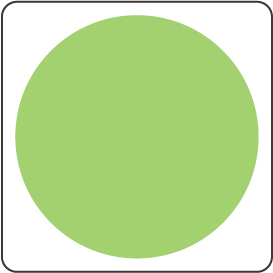 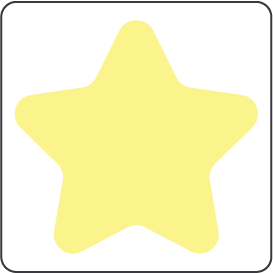 Dandár
Család
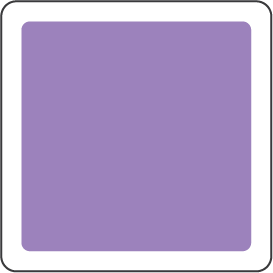 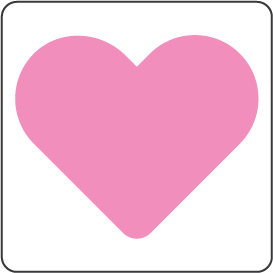 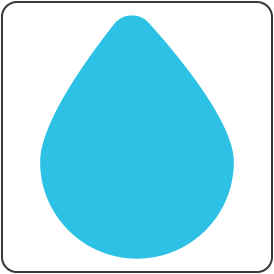 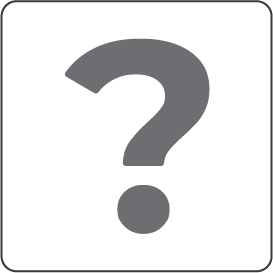 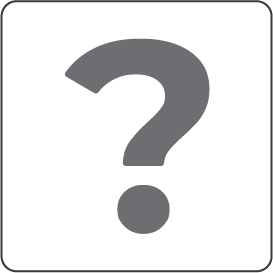 Faj
Csapat
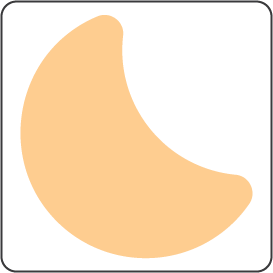 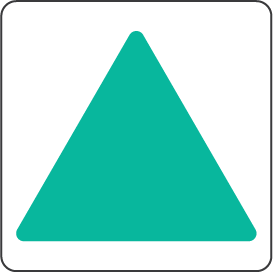 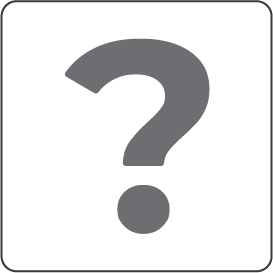 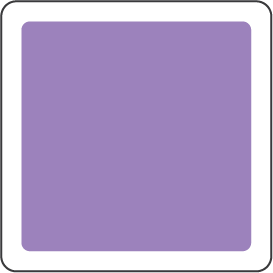 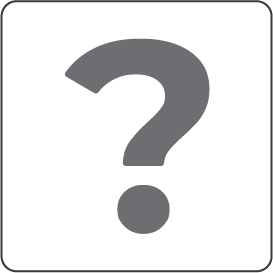 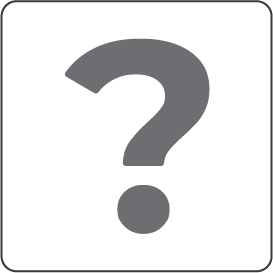 Rend
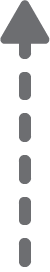 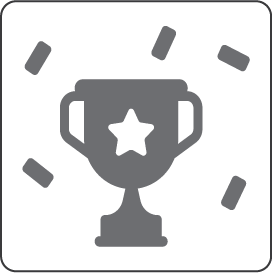 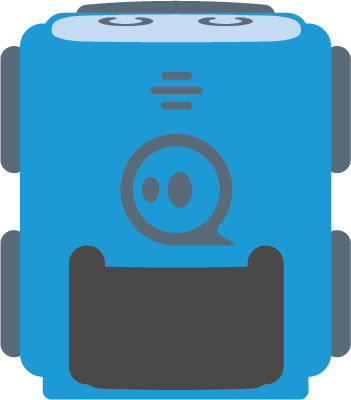 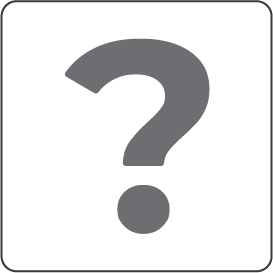 Sereg
Osztály
Kihívás:
Állítsátok sorba a rendszertani csoportokat, a legnagyobbtól a legkisebbig!
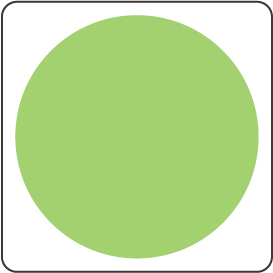 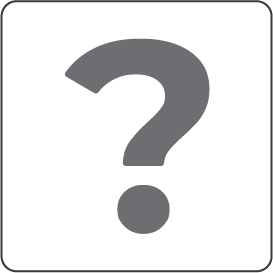 Ország
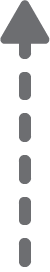 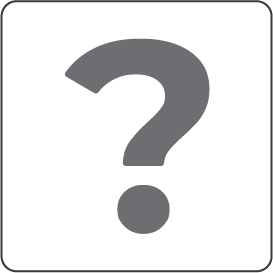 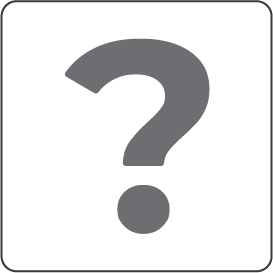 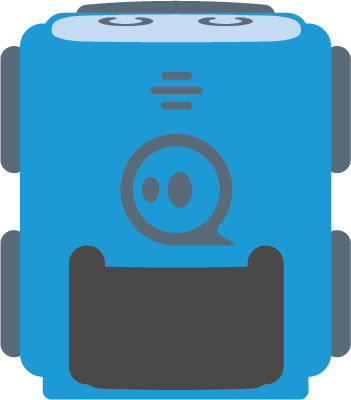 Törzs
[Speaker Notes: Interactive Challenge Card
Display with your classroom projector
Drag and drop each color square to create a path for indi.]
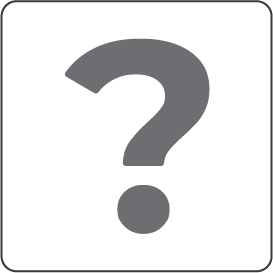 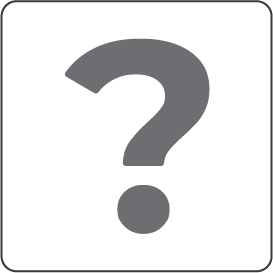 Nem
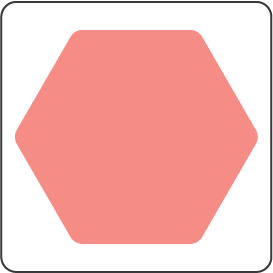 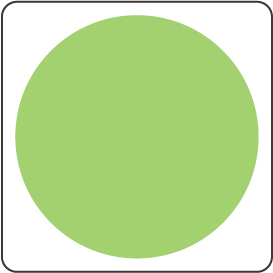 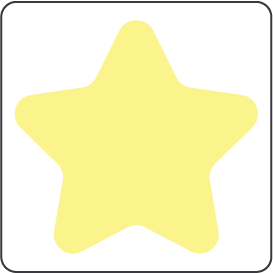 Dandár
Család
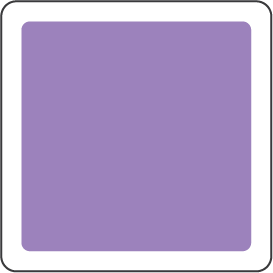 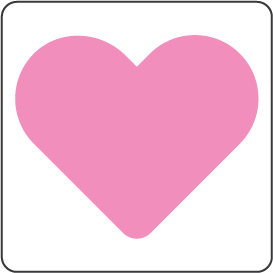 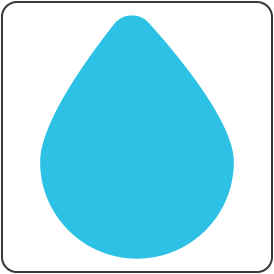 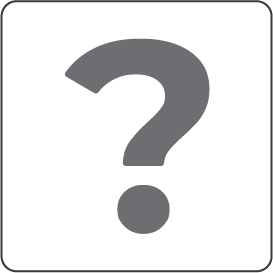 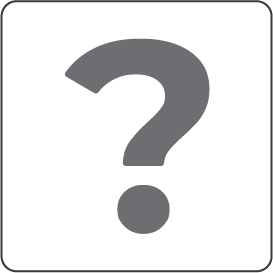 Faj
Csapat
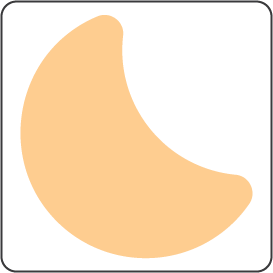 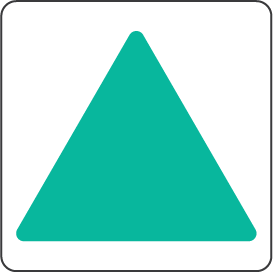 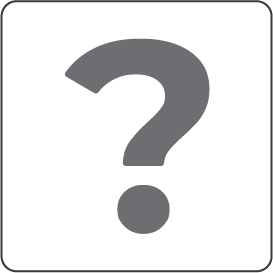 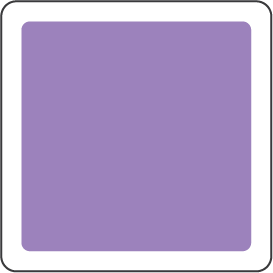 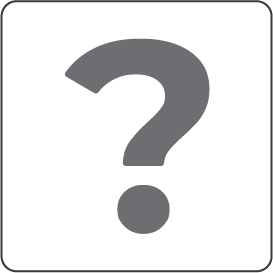 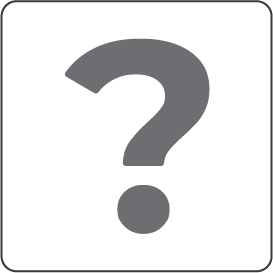 Rend
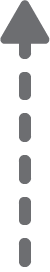 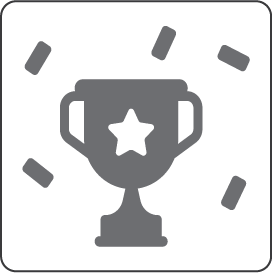 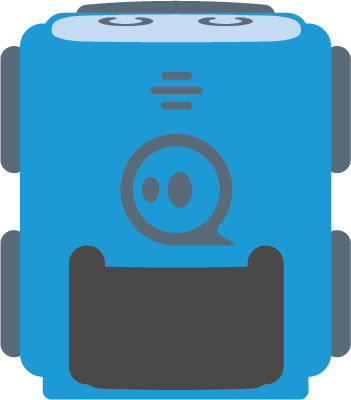 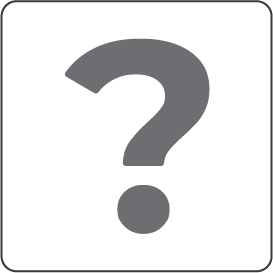 Sereg
Osztály
Kihívás:
Állítsátok sorba a rendszertani csoportokat, a legnagyobbtól a legkisebbig!
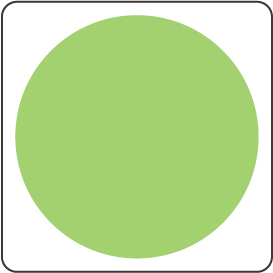 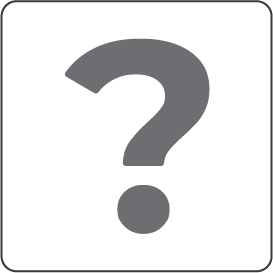 Ország
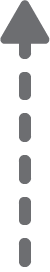 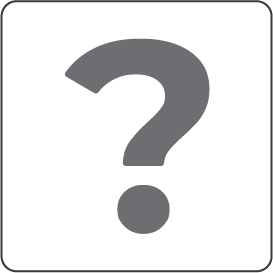 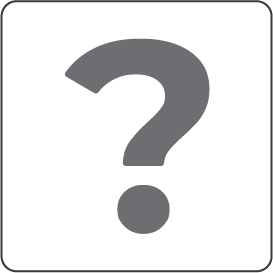 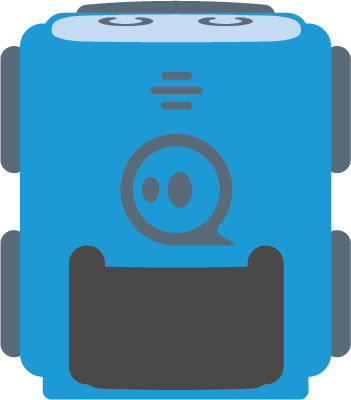 Törzs
[Speaker Notes: Interactive Challenge Card
Display with your classroom projector
Drag and drop each color square to create a path for indi.]
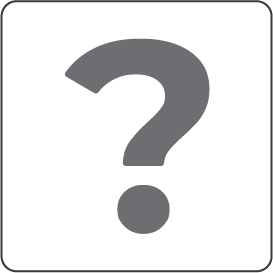 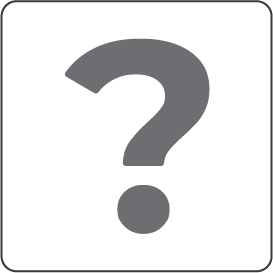 Nem
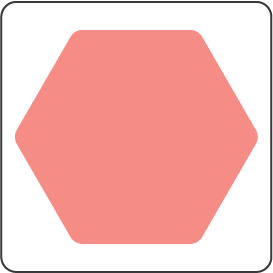 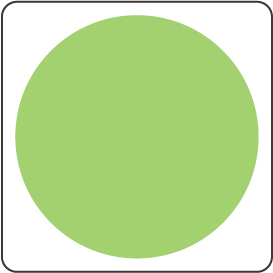 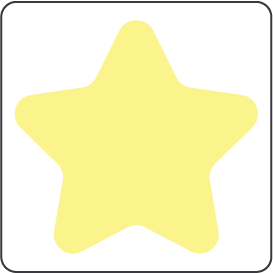 Dandár
Család
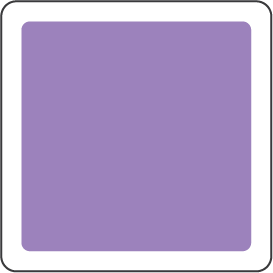 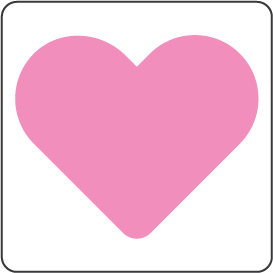 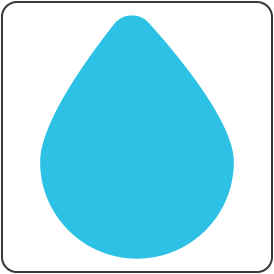 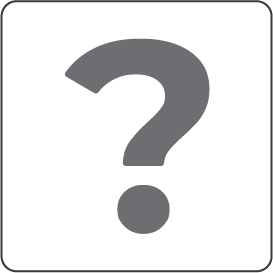 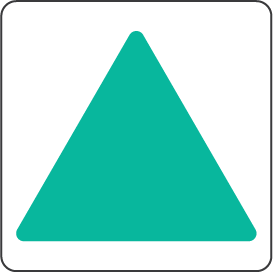 Faj
Csapat
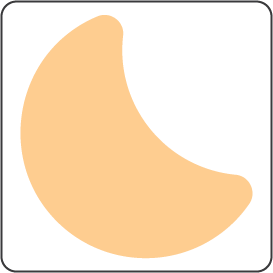 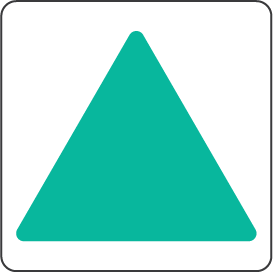 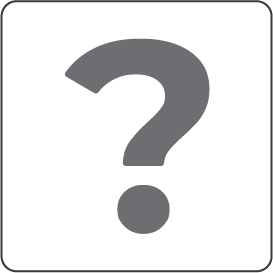 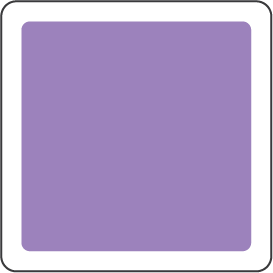 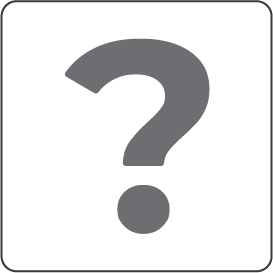 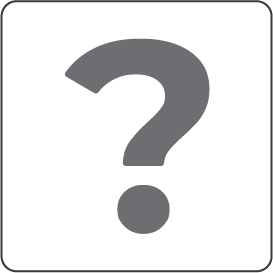 Rend
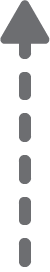 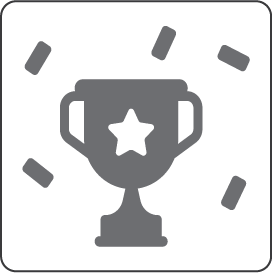 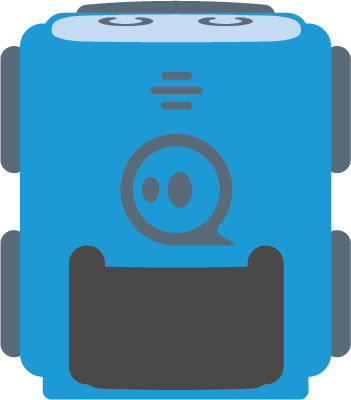 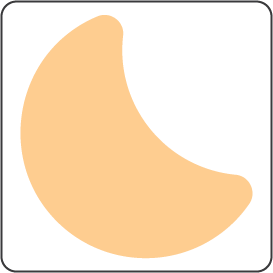 Sereg
Osztály
Kihívás:
Állítsátok sorba a rendszertani csoportokat, a legnagyobbtól a legkisebbig!
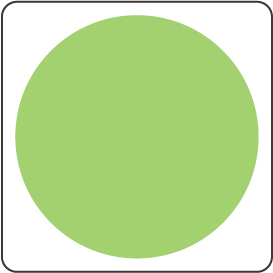 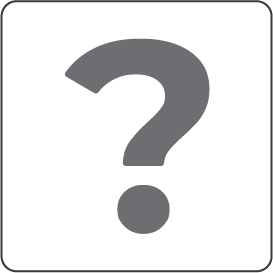 Ország
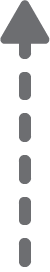 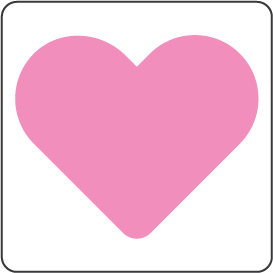 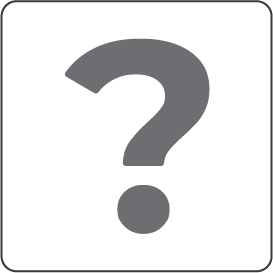 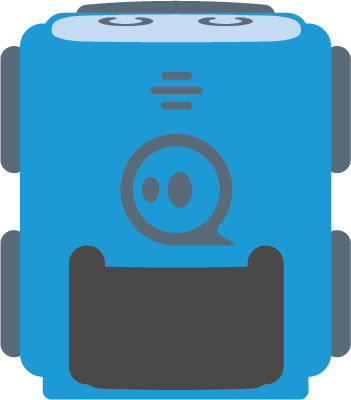 Törzs
[Speaker Notes: Interactive Challenge Card
Display with your classroom projector
Drag and drop each color square to create a path for indi.]
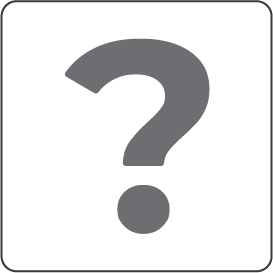 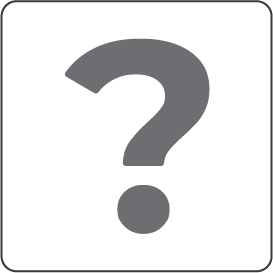 Nem
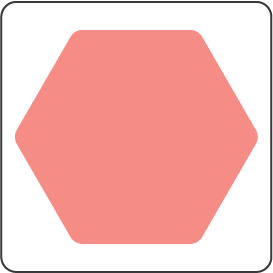 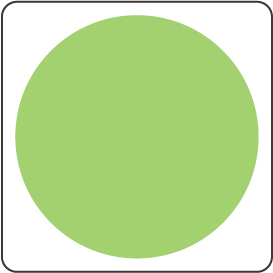 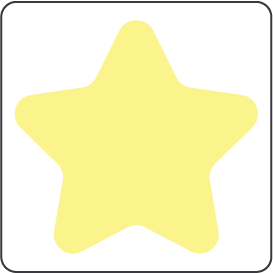 Dandár
Család
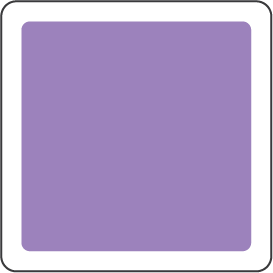 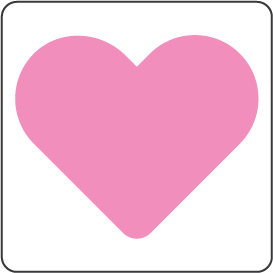 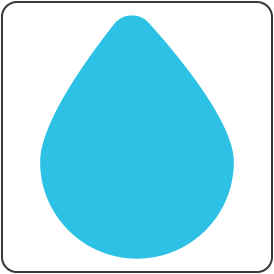 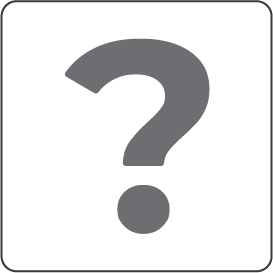 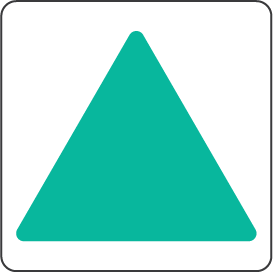 Faj
Csapat
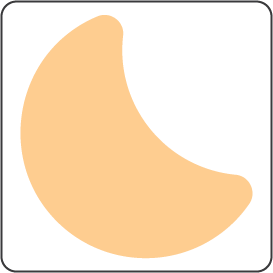 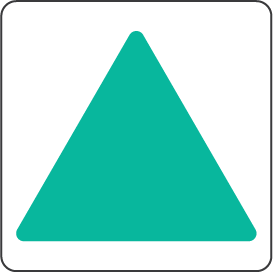 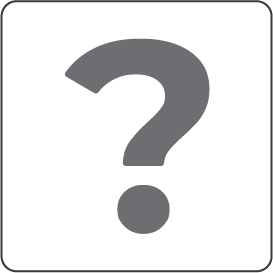 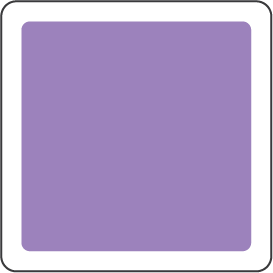 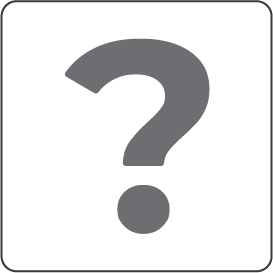 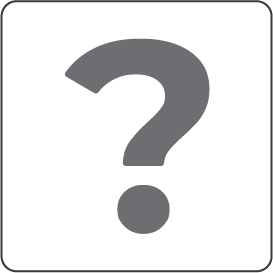 Rend
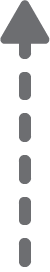 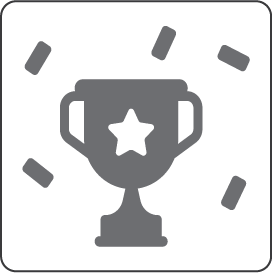 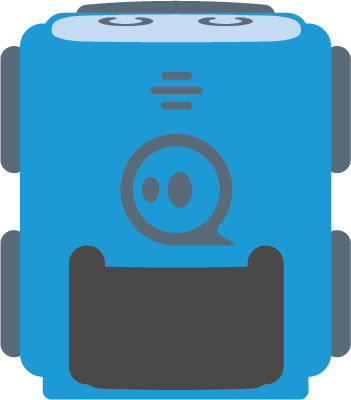 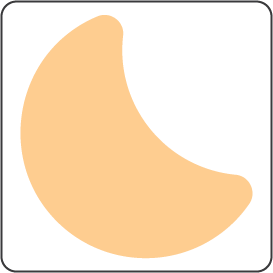 Sereg
Osztály
Kihívás:
Állítsátok sorba a rendszertani csoportokat, a legnagyobbtól a legkisebbig!
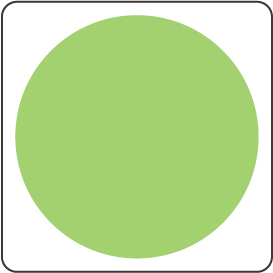 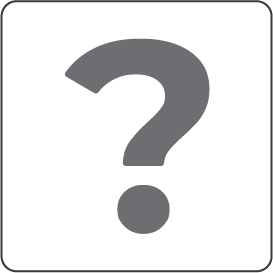 Ország
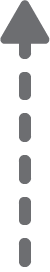 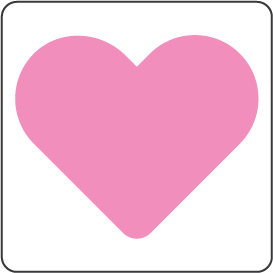 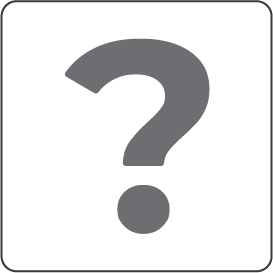 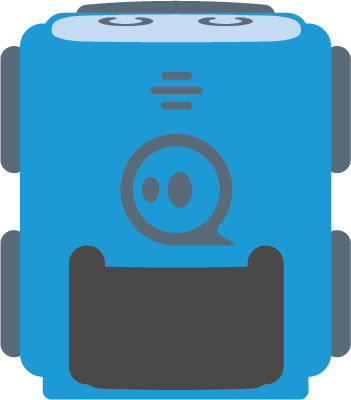 Törzs
[Speaker Notes: Interactive Challenge Card
Display with your classroom projector
Drag and drop each color square to create a path for indi.]
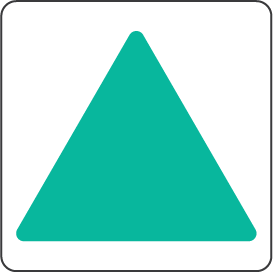 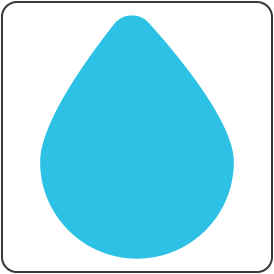 Nem
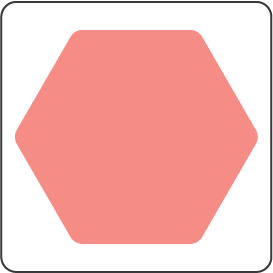 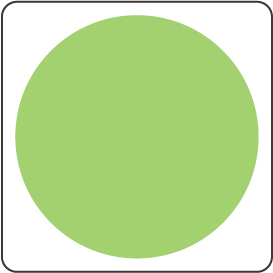 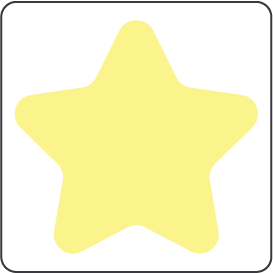 Dandár
Család
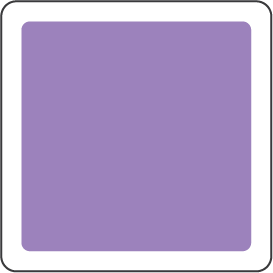 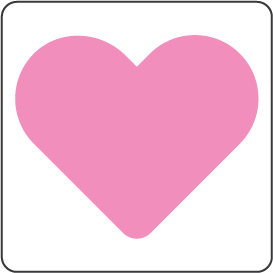 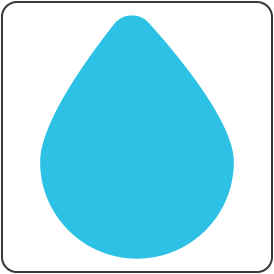 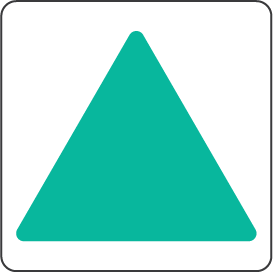 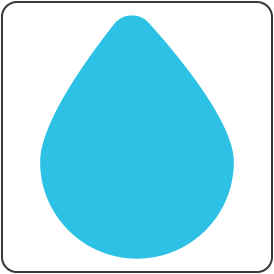 Faj
Csapat
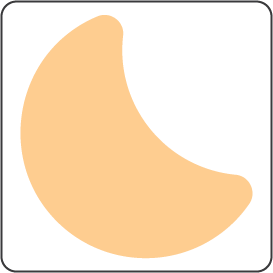 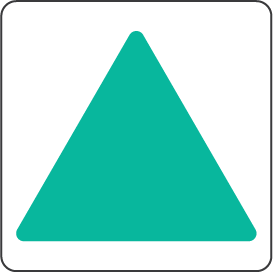 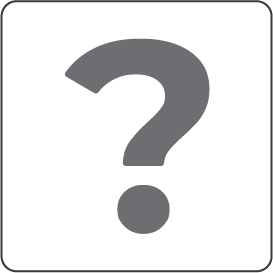 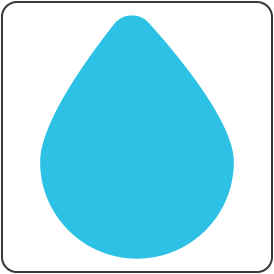 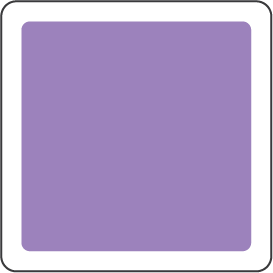 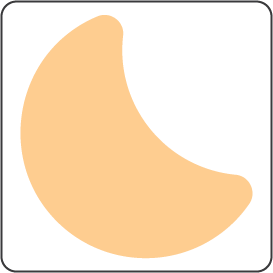 Rend
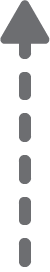 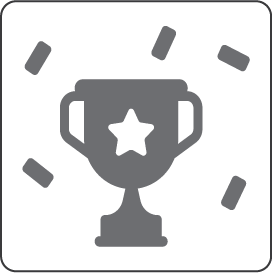 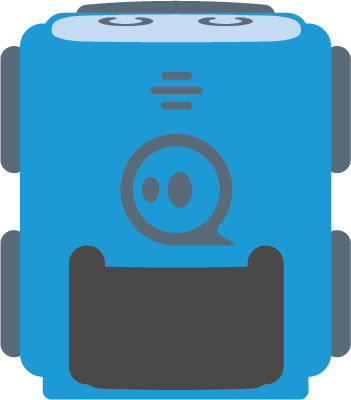 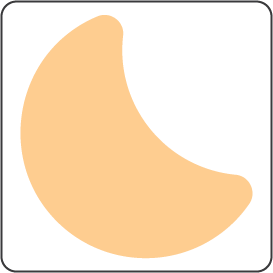 Sereg
Megoldás
Osztály
Kihívás:
Állítsátok sorba a rendszertani csoportokat, a legnagyobbtól a legkisebbig!
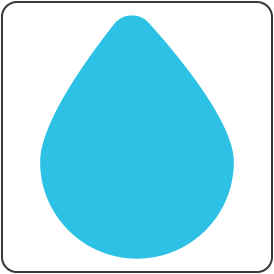 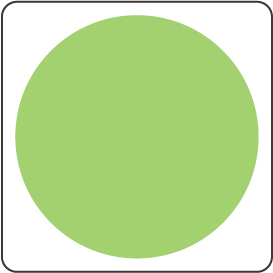 Ország
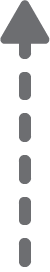 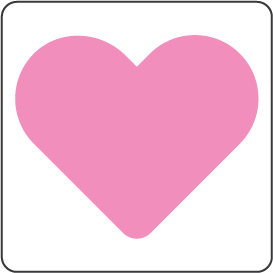 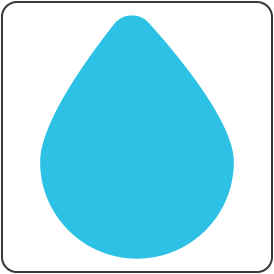 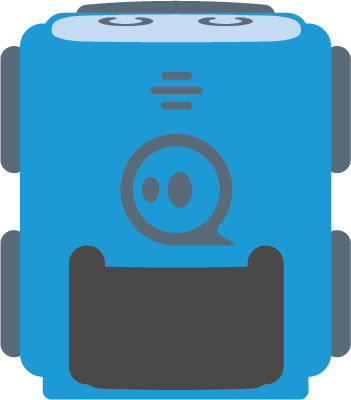 Törzs
[Speaker Notes: Interactive Challenge Card
Display with your classroom projector
Drag and drop each color square to create a path for indi.]
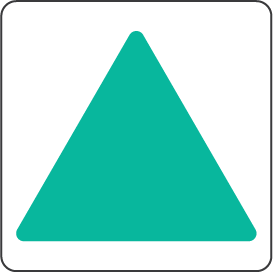 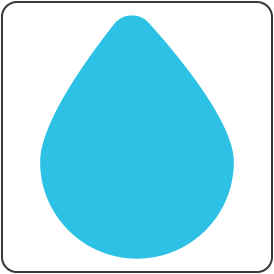 Nem
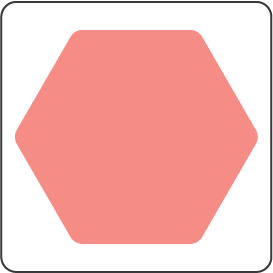 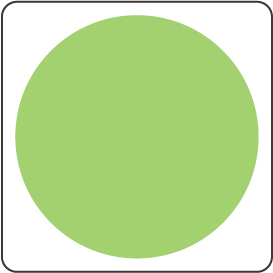 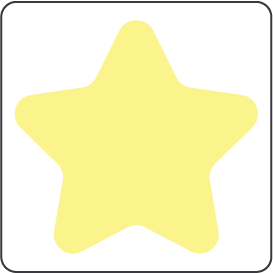 Dandár
Család
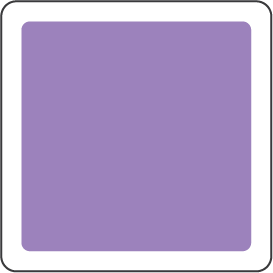 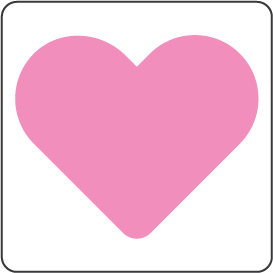 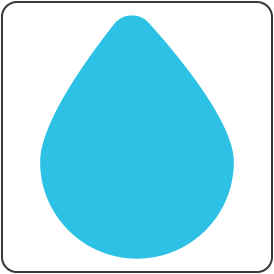 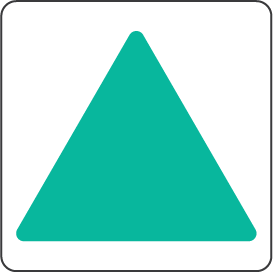 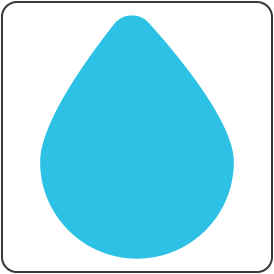 Faj
Csapat
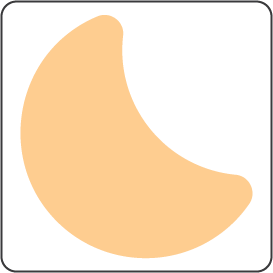 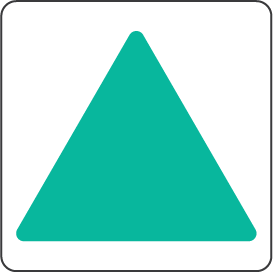 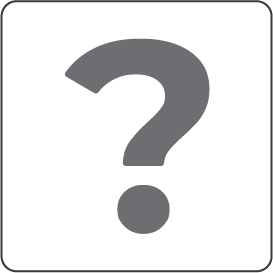 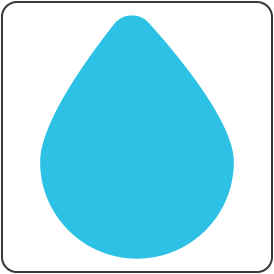 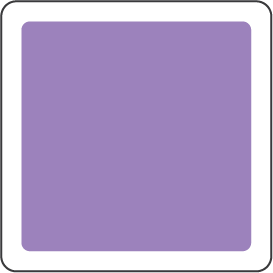 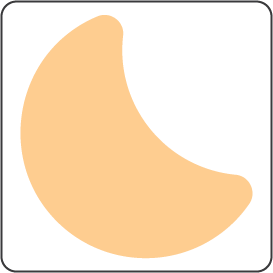 Rend
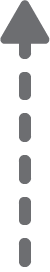 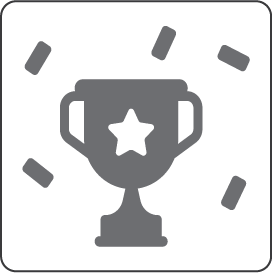 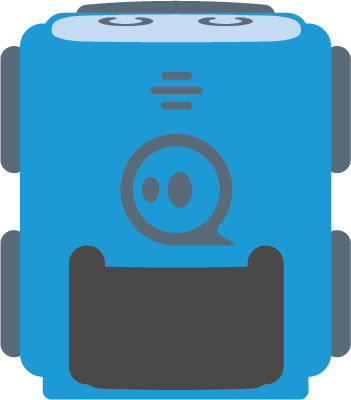 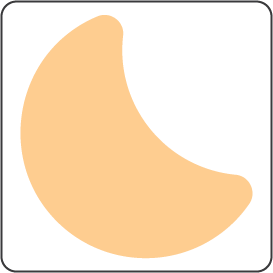 Sereg
Megoldás
Osztály
Kihívás:
Állítsátok sorba a rendszertani csoportokat, a legnagyobbtól a legkisebbig!
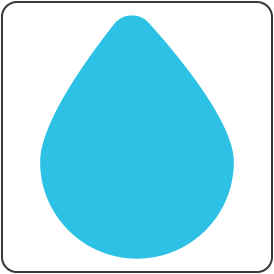 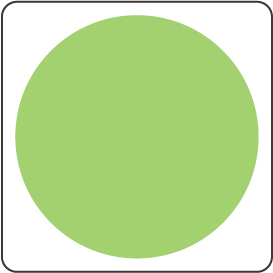 Ország
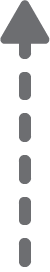 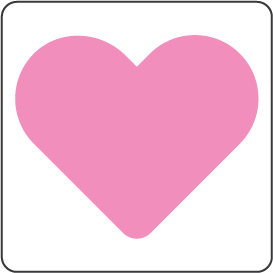 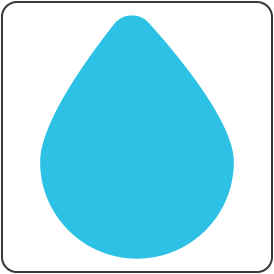 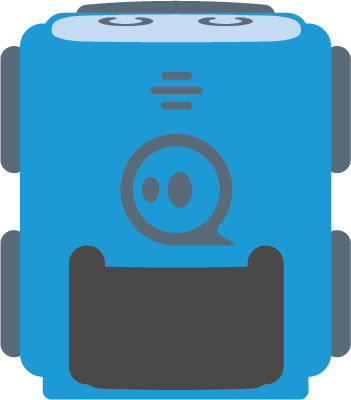 Törzs
[Speaker Notes: Interactive Challenge Card
Display with your classroom projector
Drag and drop each color square to create a path for indi.]
Rend
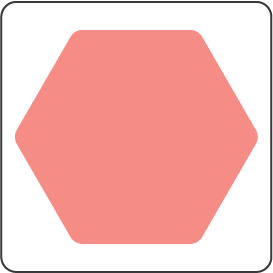 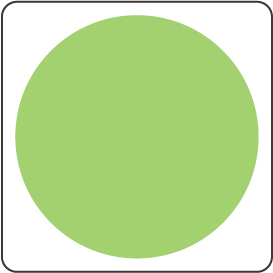 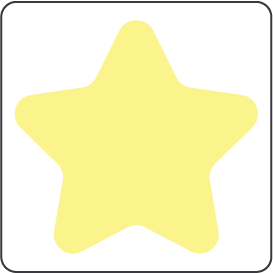 Osztály
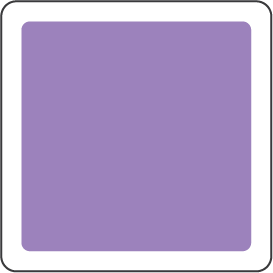 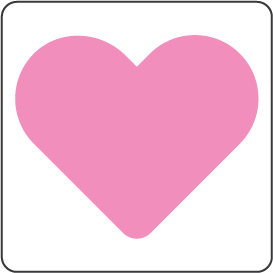 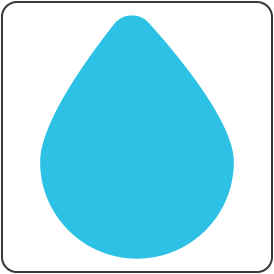 Család
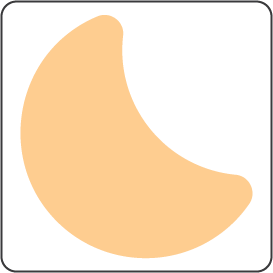 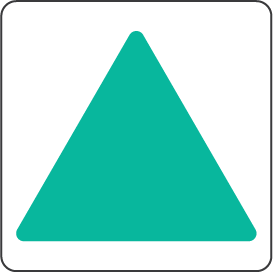 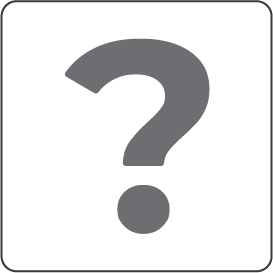 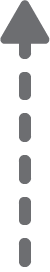 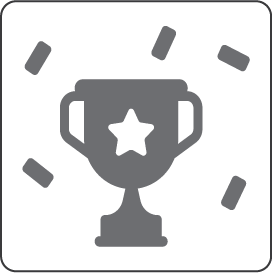 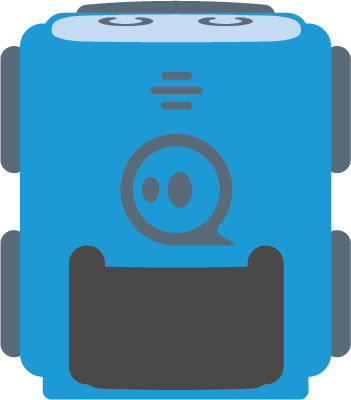 Nem
Törzs
Faj
Kihívás:
Állítsátok sorba a rendszertani csoportokat, a legnagyobbtól a legkisebbig!
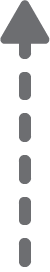 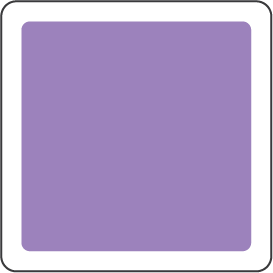 Ország
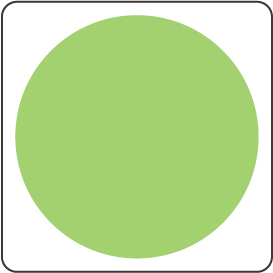 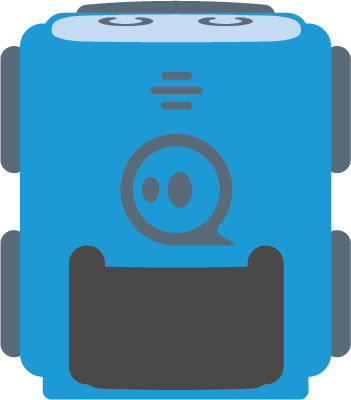 [Speaker Notes: Interactive Challenge Card
Display with your classroom projector
Drag and drop each color square to create a path for indi.]
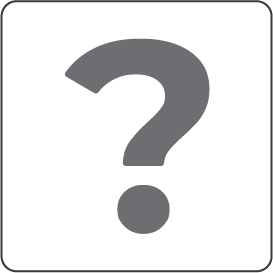 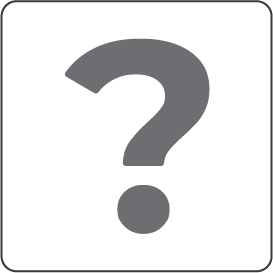 Rend
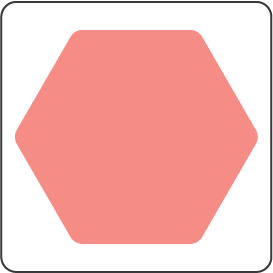 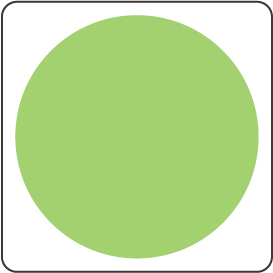 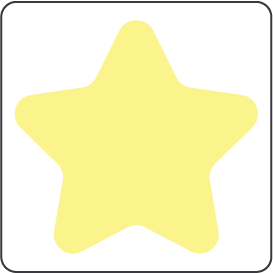 Osztály
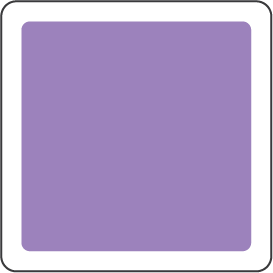 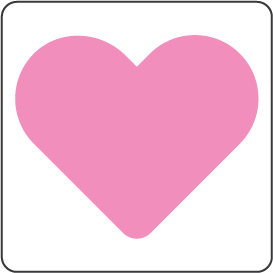 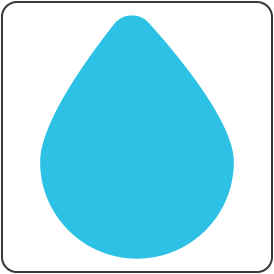 Család
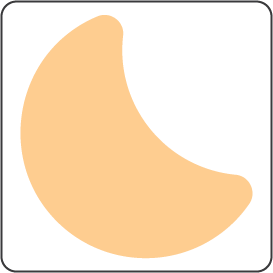 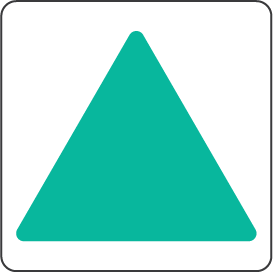 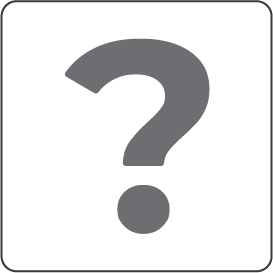 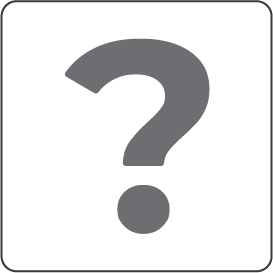 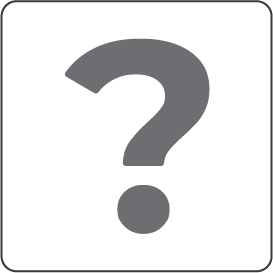 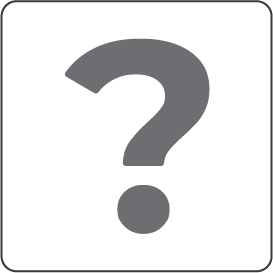 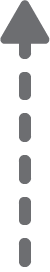 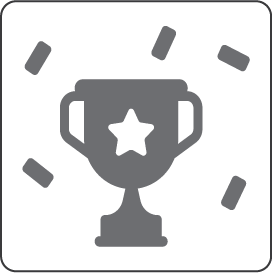 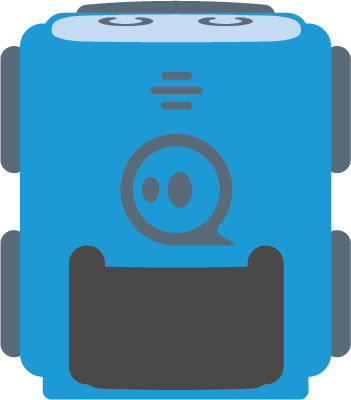 Nem
Törzs
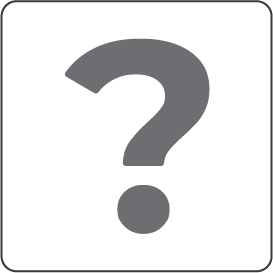 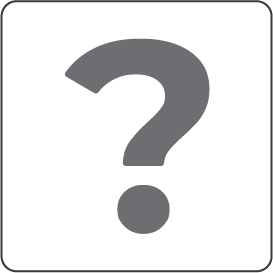 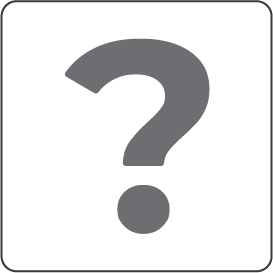 Faj
Kihívás:
Állítsátok sorba a rendszertani csoportokat, a legnagyobbtól a legkisebbig!
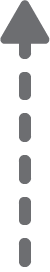 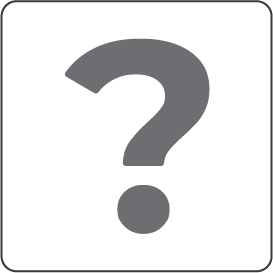 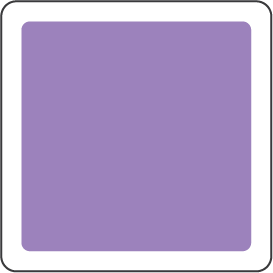 Ország
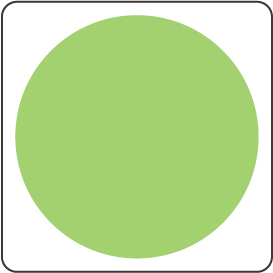 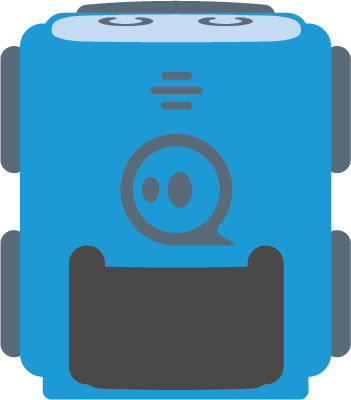 [Speaker Notes: Interactive Challenge Card
Display with your classroom projector
Drag and drop each color square to create a path for indi.]
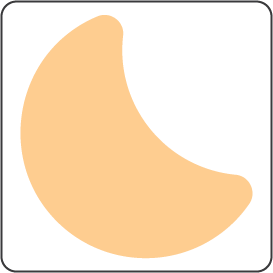 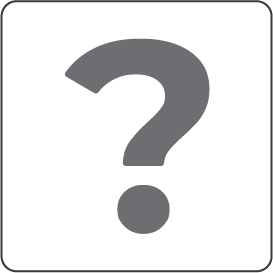 Rend
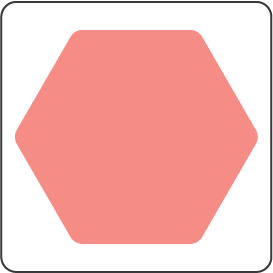 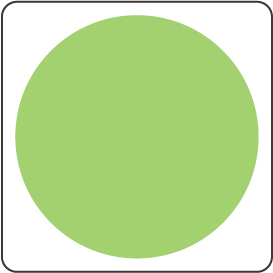 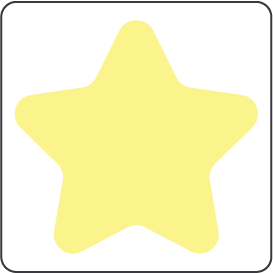 Osztály
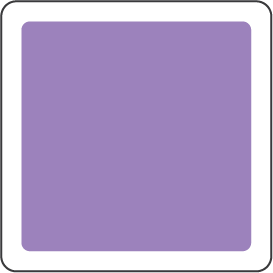 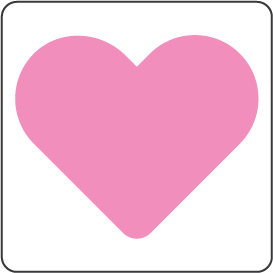 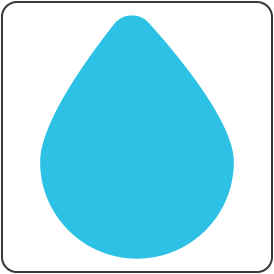 Család
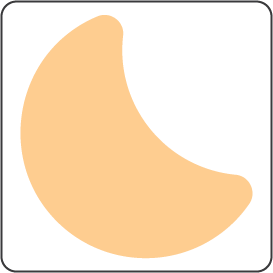 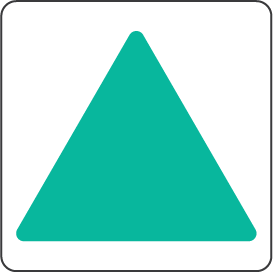 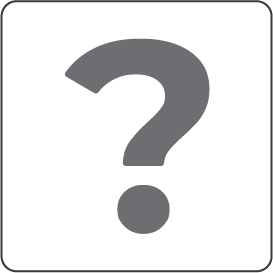 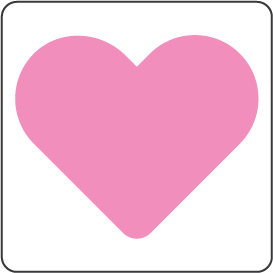 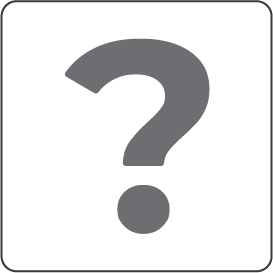 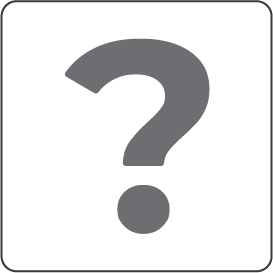 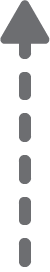 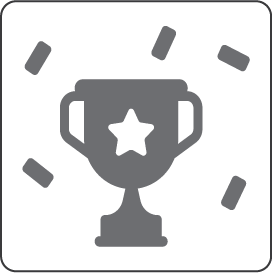 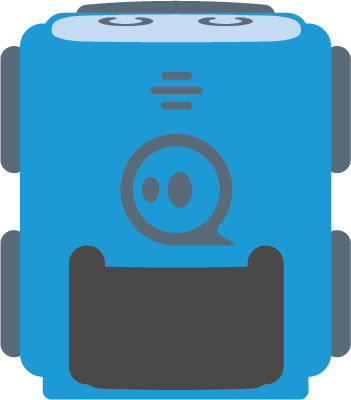 Nem
Törzs
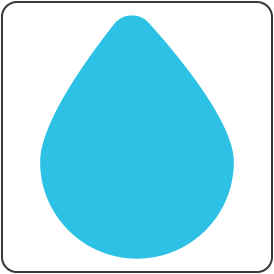 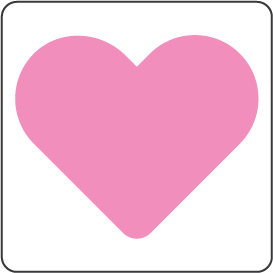 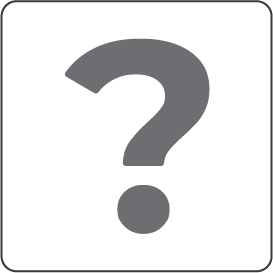 Faj
Kihívás:
Állítsátok sorba a rendszertani csoportokat, a legnagyobbtól a legkisebbig!
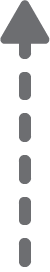 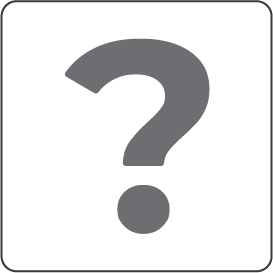 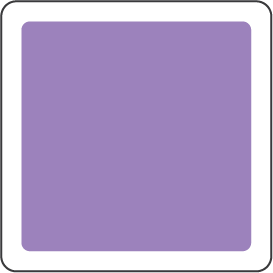 Ország
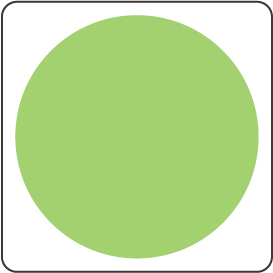 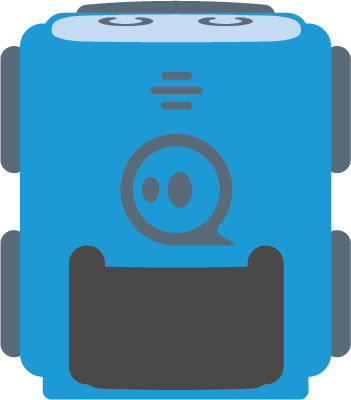 [Speaker Notes: Interactive Challenge Card
Display with your classroom projector
Drag and drop each color square to create a path for indi.]
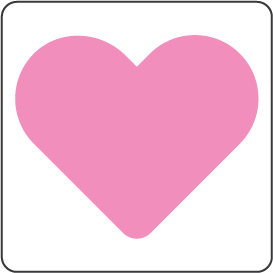 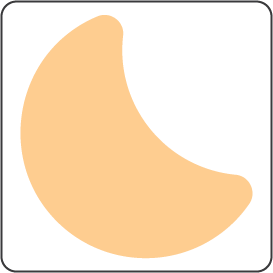 Rend
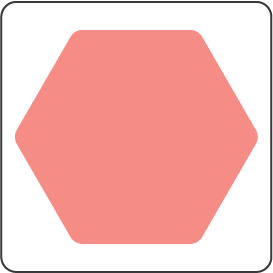 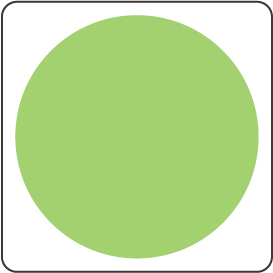 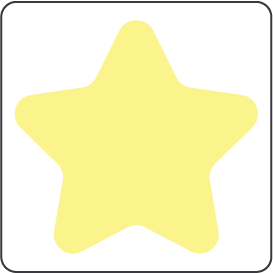 Osztály
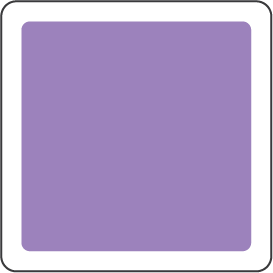 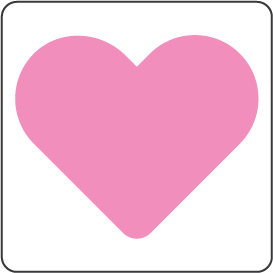 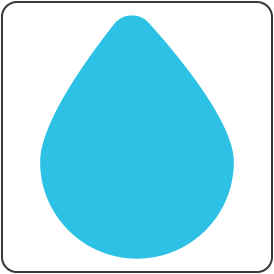 Család
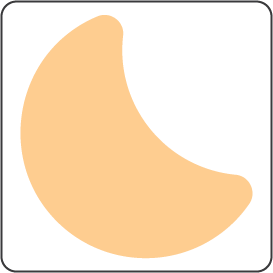 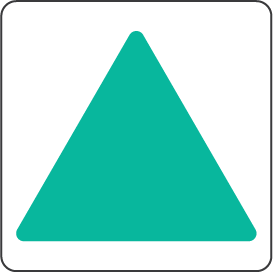 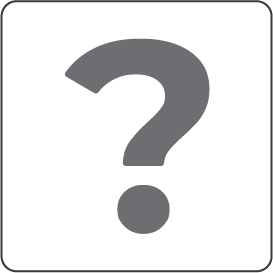 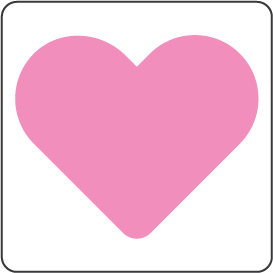 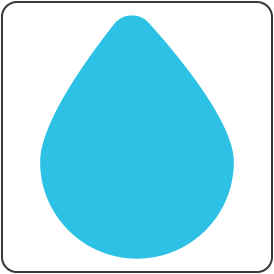 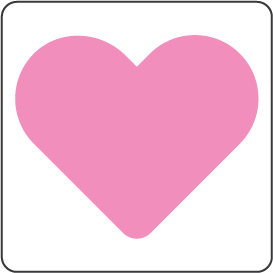 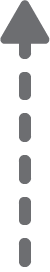 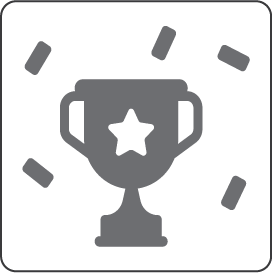 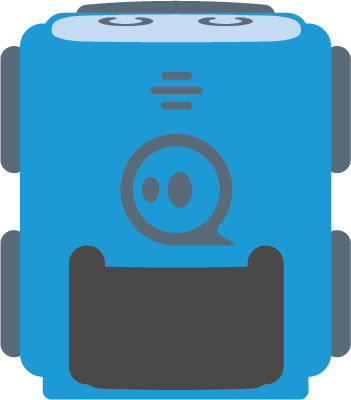 Nem
Törzs
Megoldás
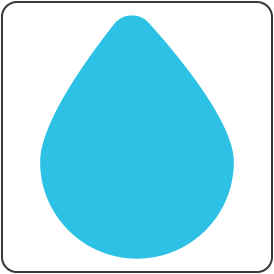 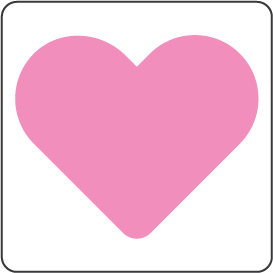 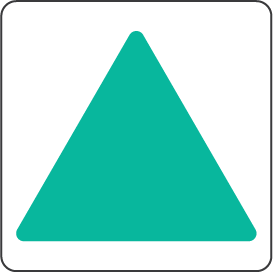 Faj
Kihívás:
Állítsátok sorba a rendszertani csoportokat, a legnagyobbtól a legkisebbig!
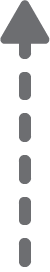 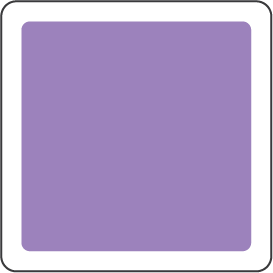 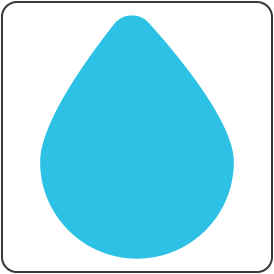 Ország
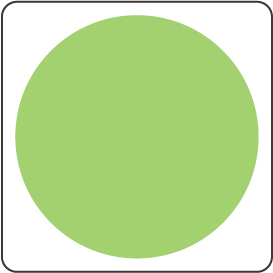 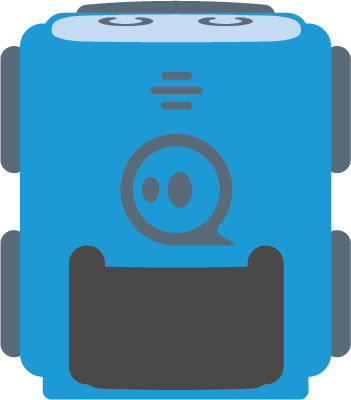 [Speaker Notes: Interactive Challenge Card
Display with your classroom projector
Drag and drop each color square to create a path for indi.]